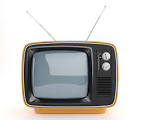 Los Medios de Comunicación y La Tecnología
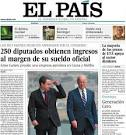 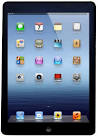 Español 2 – Unidad 1CD
¿Te gusta Will Ferrell?
Casa de Mi Padre
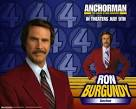 En la televisión los niños ven…
el anime
los dibujos animados
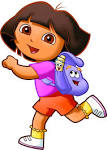 Para la televisión necesito…
El control remoto
El canal
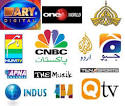 Para ver una película necesito…
la película de DVD
la máquina de DVD
Para escuchar música…
El disco compacto
el Ipod/Ipad
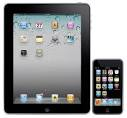 En la radio, escucho…
el/la cantante
la canción
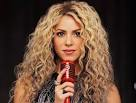 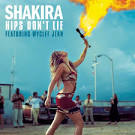 Cuando está en Español…
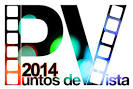 el documentario tiene que tener subtítulos para mi…
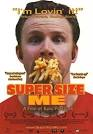 En la radioemisora, escucho el partido de fútbol.
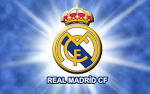 Este equipo de España se llama Real Madrid.
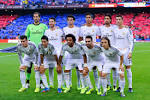 Quiero ir…
al teatro
a la ópera
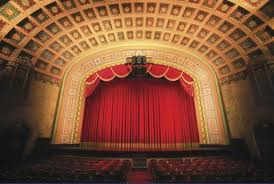 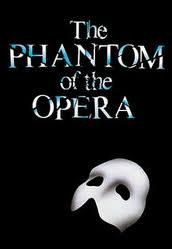 Cuando voy al teatro o al cine necesito…
la entrada
las palomitas
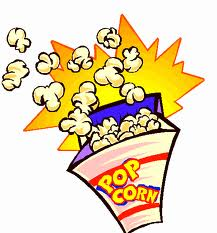 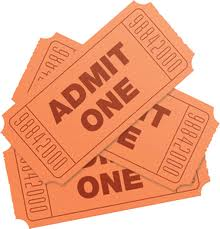 Yo leo…
el periódico
La novela
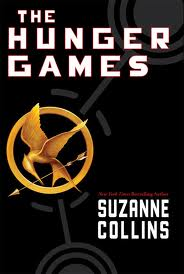 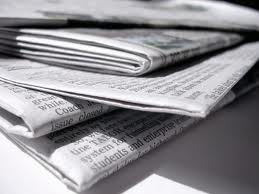 Cuando puedes ver la película antes de todos, es…
Veo el estreno en la pantalla.
el estreno
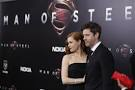 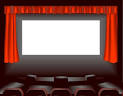 Veo las películas de…
amor
comedia
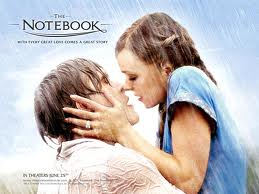 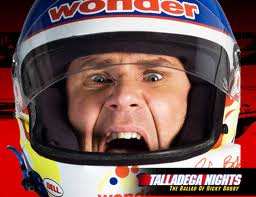 Veo las películas de…
acción/aventura
ciencia ficción
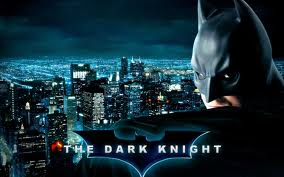 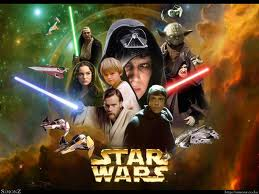 Veo las películas de…
fantasía
terror/miedo/horror
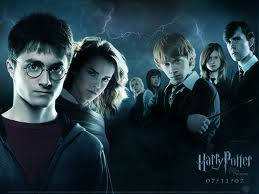 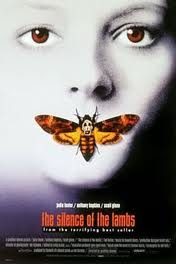 Los niños ven las películas…
infantiles
de ficción
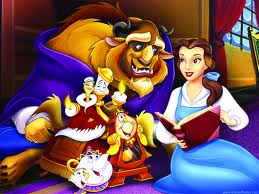 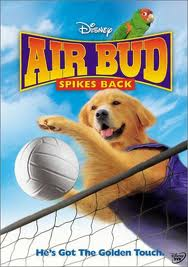 En la televisión veo los programas locos como…
la telenovela
el programa de tele-realidad
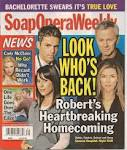 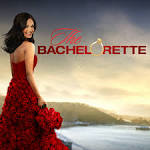 Responde en el presente en una frase completa.
¿Qué película tipo de películas te gusta ver?
¿Grabas tu programa favorito en tu DVR?
¿Usas tu  I-pod por las mañanas?
¿Cuáles canciones escuchas?
¿Comes las palomitas en el cine?
¿Cuánto tiempo estudias cada noche?
¿A quién les mandas texto por la tarde?
¿Qué tipo de novela te gusta leer?
¿Qué de película es?Actividad: Escuchar
película 1
película 2
película 3
película 4
película 5
película 6
película 7
película 8
De acción
De fantasía
Infantil
De ciencia ficción
De amor
De ficción
Comedia
De horror/terror